Association of MammaPrint index and 3-year outcome of patients in the FLEX Registry trial with HR+HER2- early-stage breast cancer treated with chemotherapy with or without anthracycline
Joyce O'Shaughnessy1, Cathy Lynne Graham2, Pat Whitworth3, Peter D. Beitsch4, Cynthia R. C. Osborne5, Rakhshanda Layeequr Rahman6, Eric Allen Brown7, Linsey P. Gold7, Nathalie McDowell Johnson8, Adam Brufsky9, Harshini Ramaswamy10, Nicole Stivers10, Andrea Menicucci10, William Audeh10, FLEX Investigators' Group
1Baylor University Medical Center, Texas Oncology, The US Oncology Network, Dallas, TX; 2Emory University, Atlanta, GA; 3Nashville Breast Center, Nashville, TN; 4Dallas Surgical Group, Dallas, TX; 5Texas Oncology PA, Dallas, TX; 6Texas Tech University Health Sciences Center School of Medicine, Lubbock, TX; 7Comprehensive Breast Care, Troy, MI; 8Legacy Health System, Portland, OR; 9University of Pittsburgh, Pittsburgh, PA; 10Medical Affairs, Agendia, Inc., Irvine, CA
2
Lead with the End: Conclusions
In the real-world FLEX Registry trial, patients with MammaPrint High 2, BluePrint     Luminal B, HR+ HER2- EBC have higher 3-yr RFS rate with AC-T than with TC therapy (non-randomized)
AC-T-treated High 1 and High 2 patients were significantly more likely to be premenopausal, node-positive and have larger cancers (adverse prognostic features) than those treated with TC.  Thus, some High 1 pts may benefit from AC-T > TC
These real-world data suggest that MammaPrint High 2 HR+ HER2- EBC pts may benefit from the addition of doxorubicin to taxane/cyclophosphamide therapy. However, validation within other studies is needed
Background: Who benefits from adjuvant anthracyclines?
3
The Anthracyclines in Early Breast Cancer (ABC) Trials showed that docetaxel-cyclophosphamide (TC) was not non-inferior to an anthracycline-based regimen (TaxAC) regarding invasive disease-free survival (IDFS) in high risk HER2- breast cancer
However, benefit from the anthracycline was modest:
1.6% improvement in 5-year IDFS (p = 0.08) 
2.8% improvement in 5-year Recurrence-Free Interval (RFI) (p = 0.0003)
5-year RFI with TaxAC vs TC stratified by ER status:
Significant for ER- HER2- breast cancer (HR=1.90 [1.39-2.61]; p < 0.0001) 
Non-significant for ER+ HER2- (HR=1.19 [0.96-1.47]; p = 0.11)
Genomic classifiers that predict risk of recurrence may identify subsets of patients with HR+HER2- early breast cancer (EBC) who could benefit from addition of an anthracycline
References: Geyer et al., J Clin Oncol 2024
70-gene MammaPrint test: Implications for ET and CT Decisions
4
MammaPrint classifies patients with HR+HER2- EBC as having an Ultra Low, Low, High 1, or High 2 risk of distant recurrence
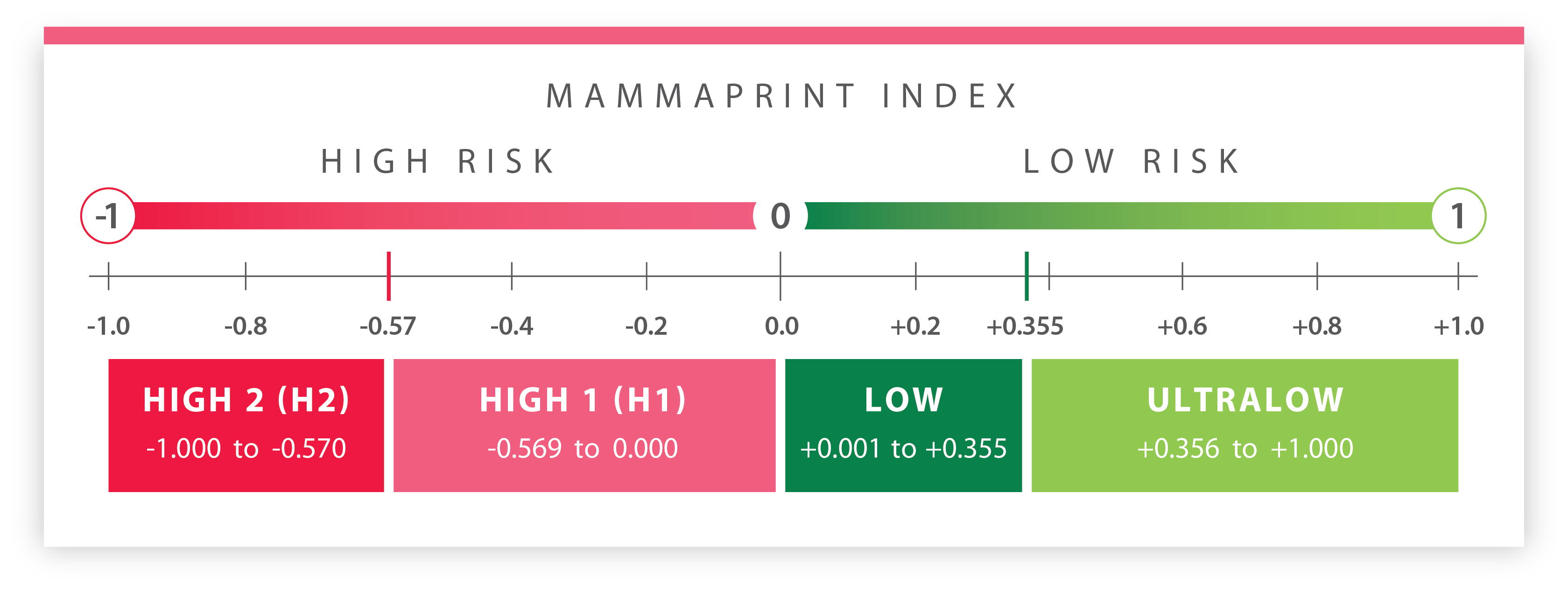 (Neo)Adjuvant CT benefit
ET benefit 0-5 yrs
Increased sensitivity to: PARPi, IO, Platinum
(Neo)Adjuvant CT benefit
ET benefit 0-5 yrs
No increased sensitivity to PARPi, IO, Platinum
No CT benefit
ET benefit 0-5 yrs
Extended ET benefit 6-10 yrs
No CT benefit

ET benefit 2 to <5 yrs
MINDACT, STO-3
Knauer, NBRST, 
STO-3, I-SPY2
Knauer, NBRST, STO-3, I-SPY2
MINDACT, STO-3, 
NSABP-B42, IDEAL
References: Knauer (Breast Cancer Res Treat 2010), NBRST (Whitworth, Ann Surg Oncol 2022), STO-3 (van’t Veer, Breast Cancer Res Treat, 2017; Esserman, JAMA Onc, 2017), I-SPY2 (https://www.ispytrials.org/i-spy-platform/i-spy2; Pusztai, Cancer Cell 2021), MINDACT (Piccart, Lancet Oncol, 2021; Lopes Cardozo, JCO, 2022), NSABP-B42 (Rastogi, ASCO, 2021), IDEAL (Liefers, SABCS, 2022)
MammaPrint High 2 predicts increased chemosensitivity in HR+HER2- Early Breast Cancer
5
About 1/3 of MP high risk HR+HER2- EBCs are High 2 and 2/3 are High 1
Patients with HR+HER2- EBC were more likely to achieve pCR with neoadjuvant chemotherapy with MP High 2 than with MP High 1 disease (NBRST, Whitworth et al., 2017)
MP High 2 cancers had significantly higher pCR rates compared to MP High 1 cancers
Joyce O’Shaughnessy, MD, Texas Oncology, Sarah Cannon Research Institute
MammaPrint High 2 associated with increased sensitivity to neoadjuvant anthracycline therapy in HR+HER2- EBC in the    FLEX Registry Trial
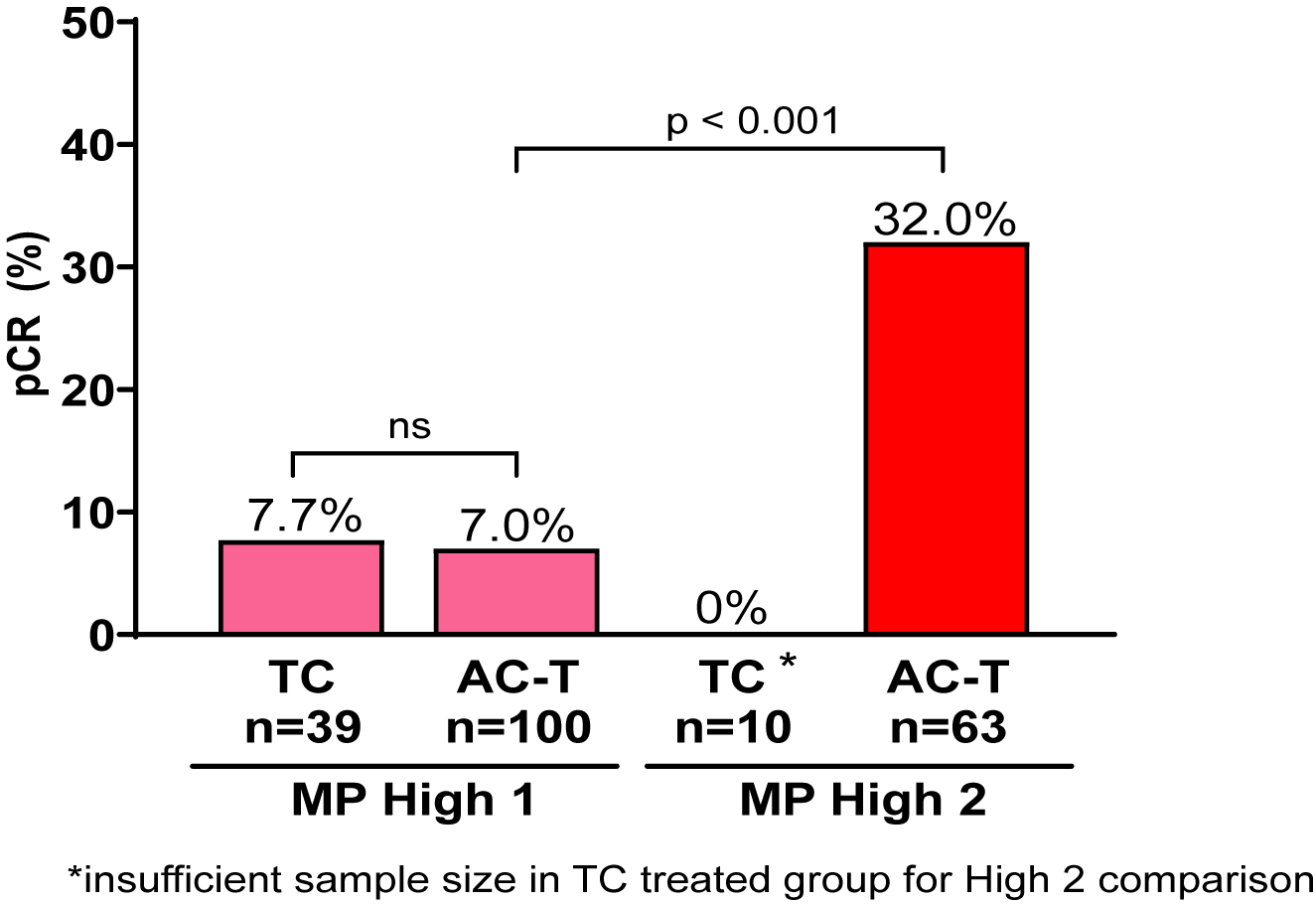 Among High 1 cancers, pCR rates with AC-T/TAC vs TC were comparable 
No High 2 cancer (n=10) developed pCR with TC
pCR rate with AC-T/TAC was significantly higher in High 2 compared to High 1 (p<0.001) cancers
Reference: Figure adapted from Audeh et al., 2024, Miami Breast Cancer Conference, Poster #36
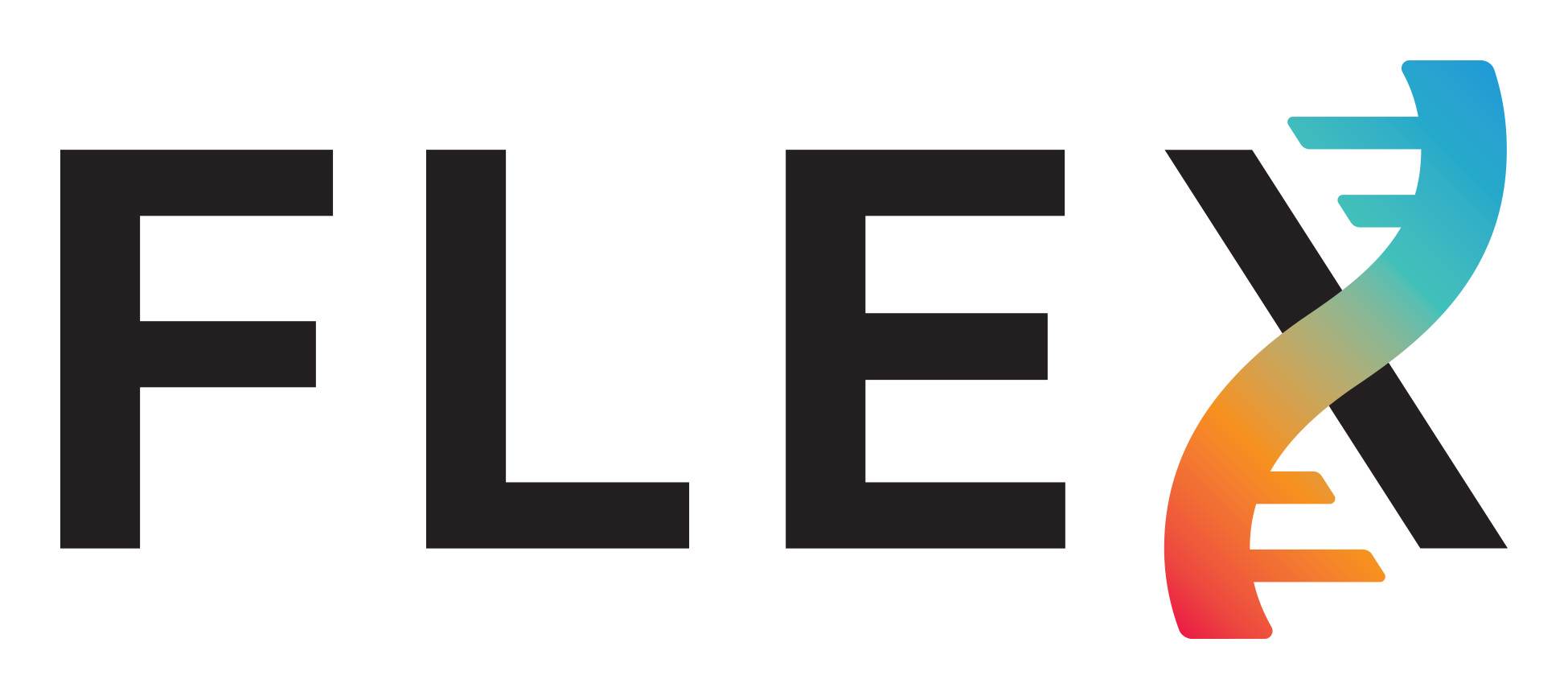 7
Evaluating the association between MammaPrint and anthracycline benefit using real world data
Objective: Evaluate association of MP Index and 3-year Recurrence-Free Survival in HR+HER2- EBC patients treated with taxane and cyclophosphamide (TC) or with anthracycline + taxane (AC-T) chemotherapy (CT)
Methods
FLEX Registry Trial (NCT03053193): Prospective observational study enrolling stage I-III patients whose breast cancers are analyzed for MammaPrint Index and who consent to full somatic genome evaluation and clinical data collection
Patients: 614 patients with HR+HER2- early breast cancer with MP High Risk, BluePrint Luminal B-Type tumors who received CT and had at least 3 years of follow-up since diagnosis. High Risk cancers were classified as High 1 or High 2. Patients treated with SOC CT at physician discretion
Endpoint: Recurrence Free Survival (RFS) defined as time from diagnosis to local-regional recurrence, distant recurrence, or breast cancer-specific death (STEEP 2.0, Tolaney et al., 2021)
Statistical Considerations: Differences in clinical characteristics and 3-year RFS shown using Chi-squared or Fisher’s Exact Test, or Kaplan-Meier analysis and log-rank test, respectively
Characteristics of Luminal MP High Risk HR+ HER2- EBC Patients
8
86% of HR+ HER2- MP high risk cancers were MP High 1 (N=530); 14% were MP High 2 (N=84)
Age, menopausal status, race, T stage, and lymph node status were comparable between patients with High 2 vs High 1 tumors
56% of MP High 2 were grade 3 vs 24% of MP High 1
About 1/2 of High 2 pts received AC-T
About 1/3 of High 1 received AC-T
High 1 and High 2  AC-T-treated pts were significantly more likely to be premenopausal, and have higher T and N stage (data not shown)
3-Year RFS in Luminal MP High 1 Patients with AC-T or TC
AC-T
TC
Patients not randomized to TC vs AC-T
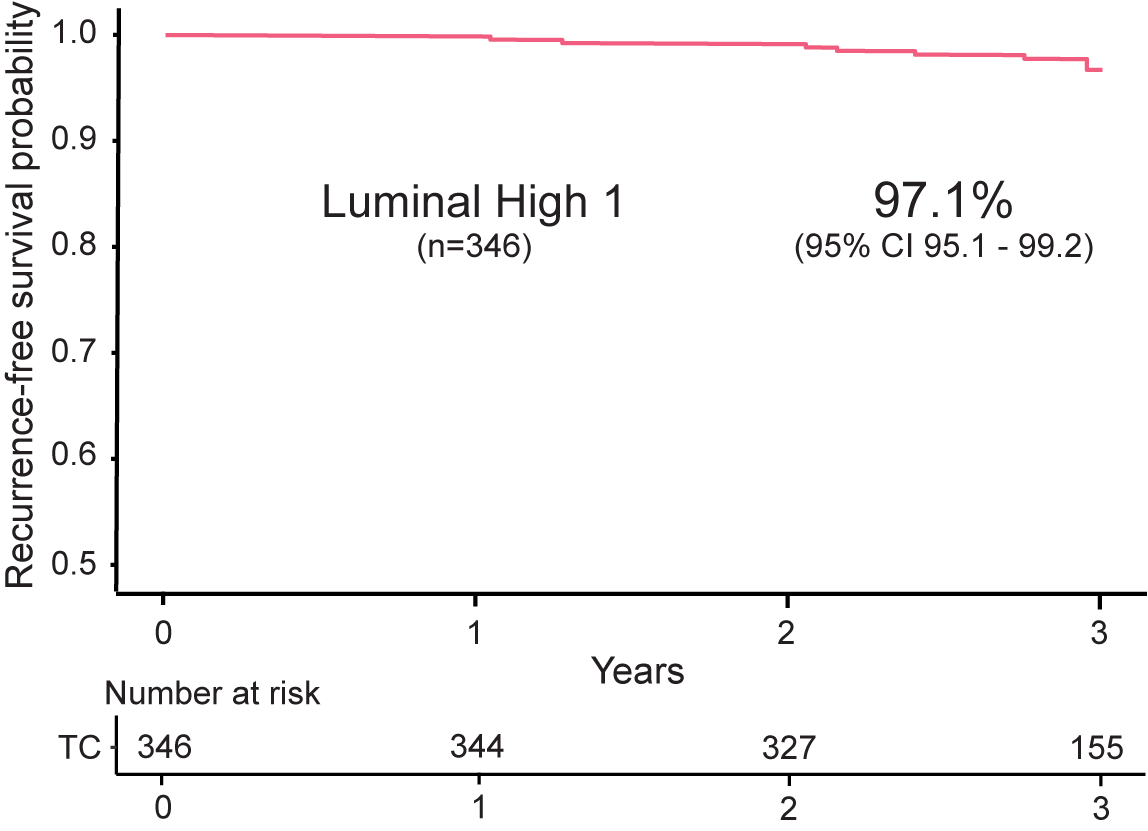 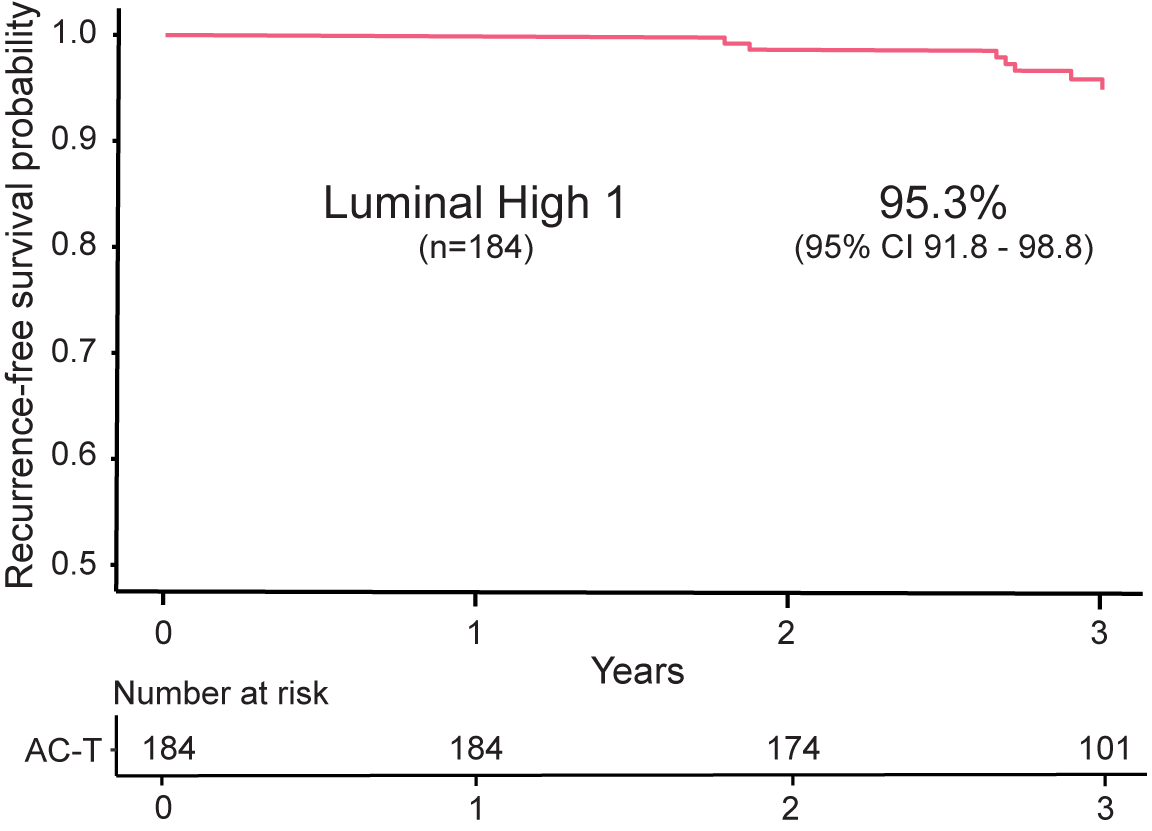 Comparable 3-year RFS rates among High 1 tumors treated with TC or with AC-T
10
3-Year RFS in Luminal MP High 2 Patients with AC-T or TC
AC-T
TC
Patients not randomized to TC vs AC-T
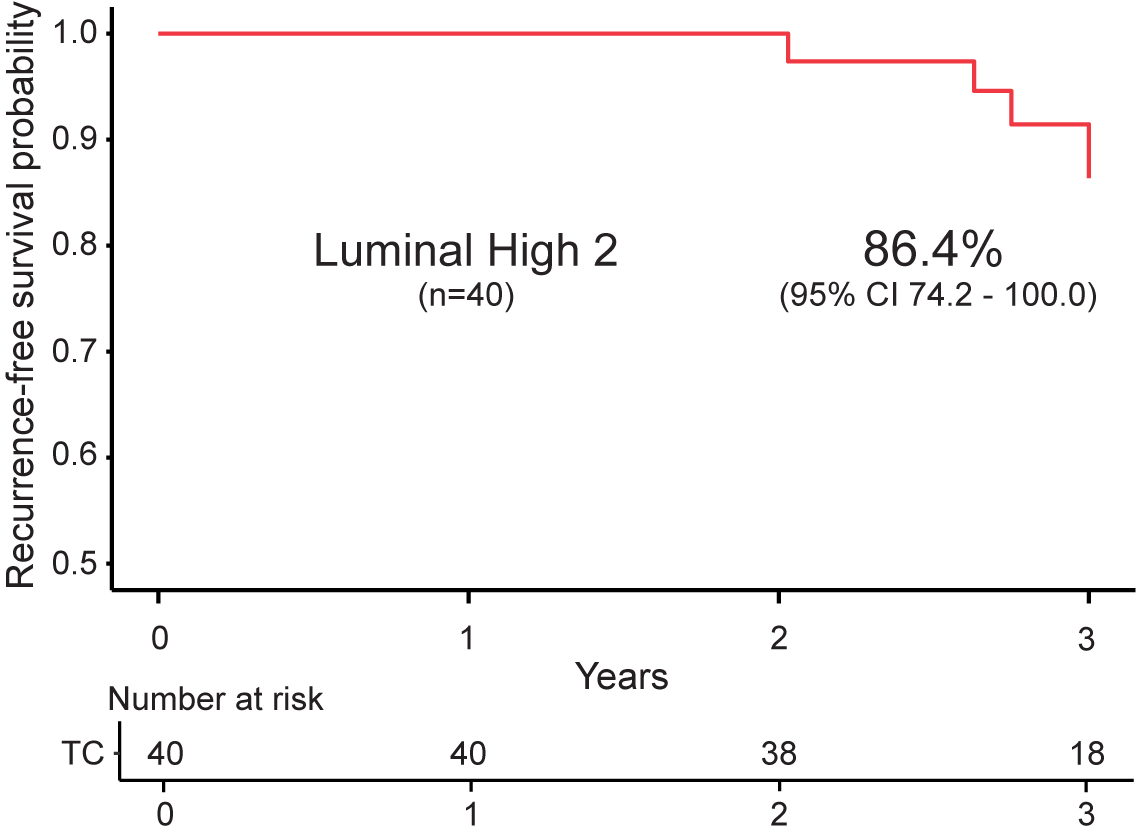 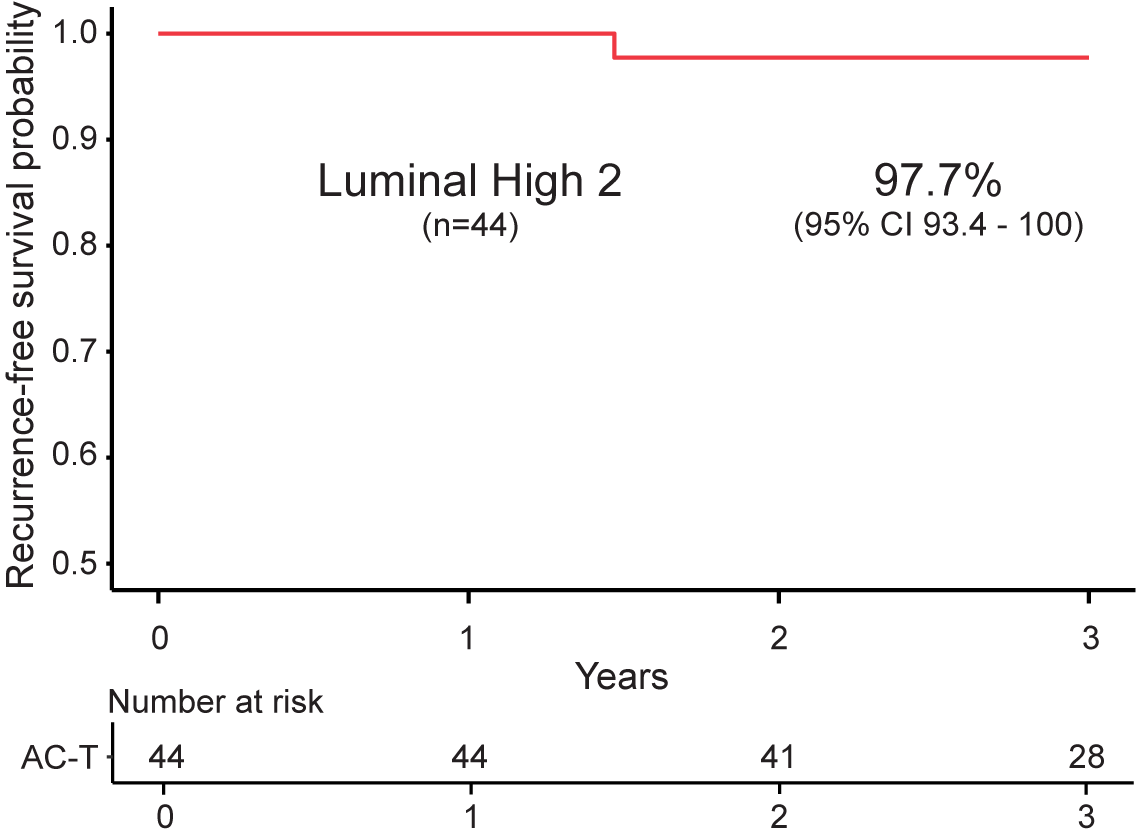 High 2 tumors had worse outcomes treated with TC vs High 2 tumors with AC-T
MammaPrint High 2 may be associated with benefit from anthracycline therapy
11
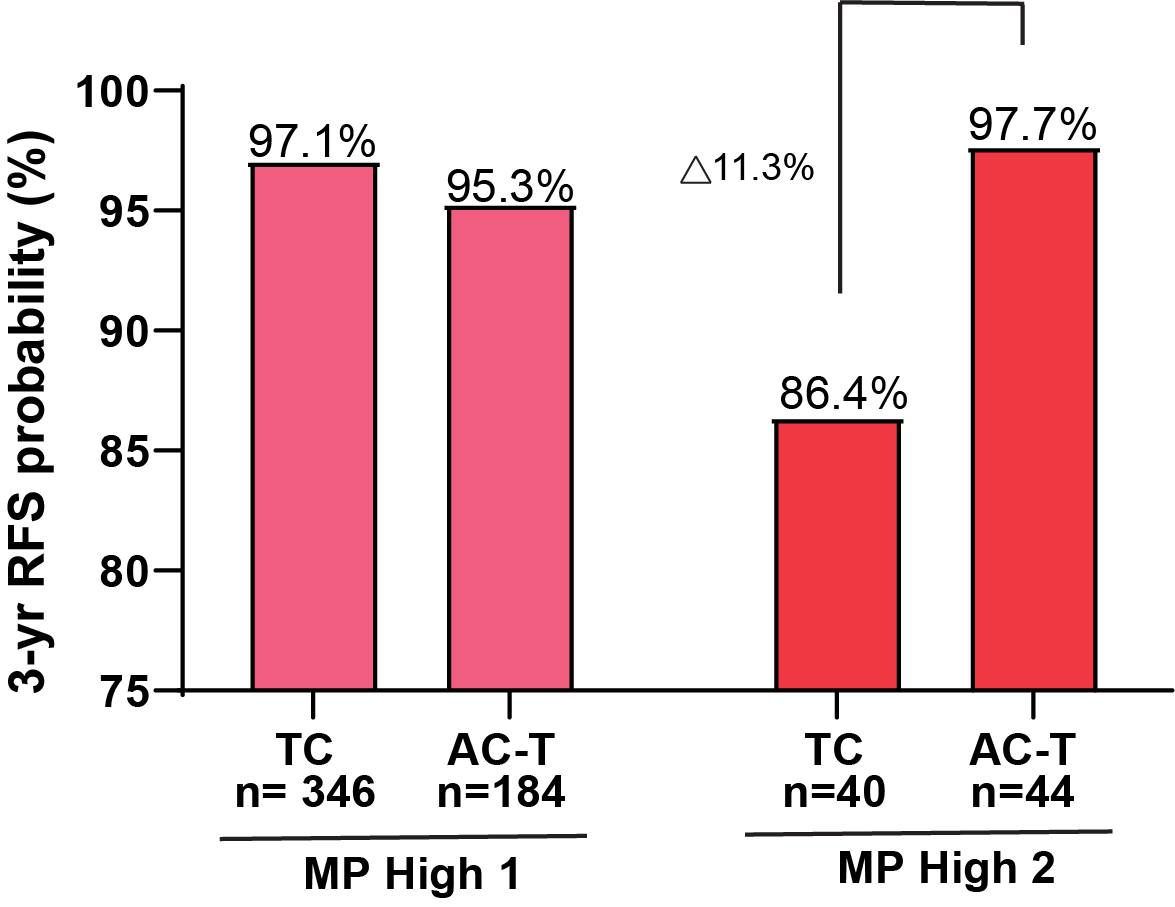 Patients not randomized to TC vs AC-T
Similar 3-yr RFS rates for High 1 patients treated with AC-T or TC
Higher 3-yr RFS rate for High 2 patients treated with AC-T than with TC
12
Conclusions
In the real-world FLEX Registry trial, pts with MammaPrint High 2, BluePrint Luminal B, HR+ HER2- EBC have higher 3-yr RFS rate with AC-T than with TC therapy (non-randomized)
Luminal MP High 1 patients have similar 3-yr RFS rates with adjuvant TC as with AC-T
AC-T-treated High 1 and High 2 patients were significantly more likely to be premenopausal, node-positive and have larger cancers (adverse prognostic features) than those treated with TC.  Yet,   AC-T-treated High 2 patients had better outcome than TC-treated High 2 pts. 
Continued accrual to total of 30,000 EBC patients with 10-years follow-up is planned within the FLEX trial 
These preliminary findings are consistent with knowledge of High 2 Biology:
Is similar to TNBC  Rios-Hoyo et al., Poster #573 on 6/2 at 9am
Has immune-activated state  Cobain et al., Oral Session #506 on 6/3 3-6pm
These real-world data suggest that MammaPrint High 2 HR+ HER2- EBC pts may benefit from the addition of doxorubicin to taxane/cyclophosphamide therapy. However, validation within other studies is needed
13
Acknowledgements
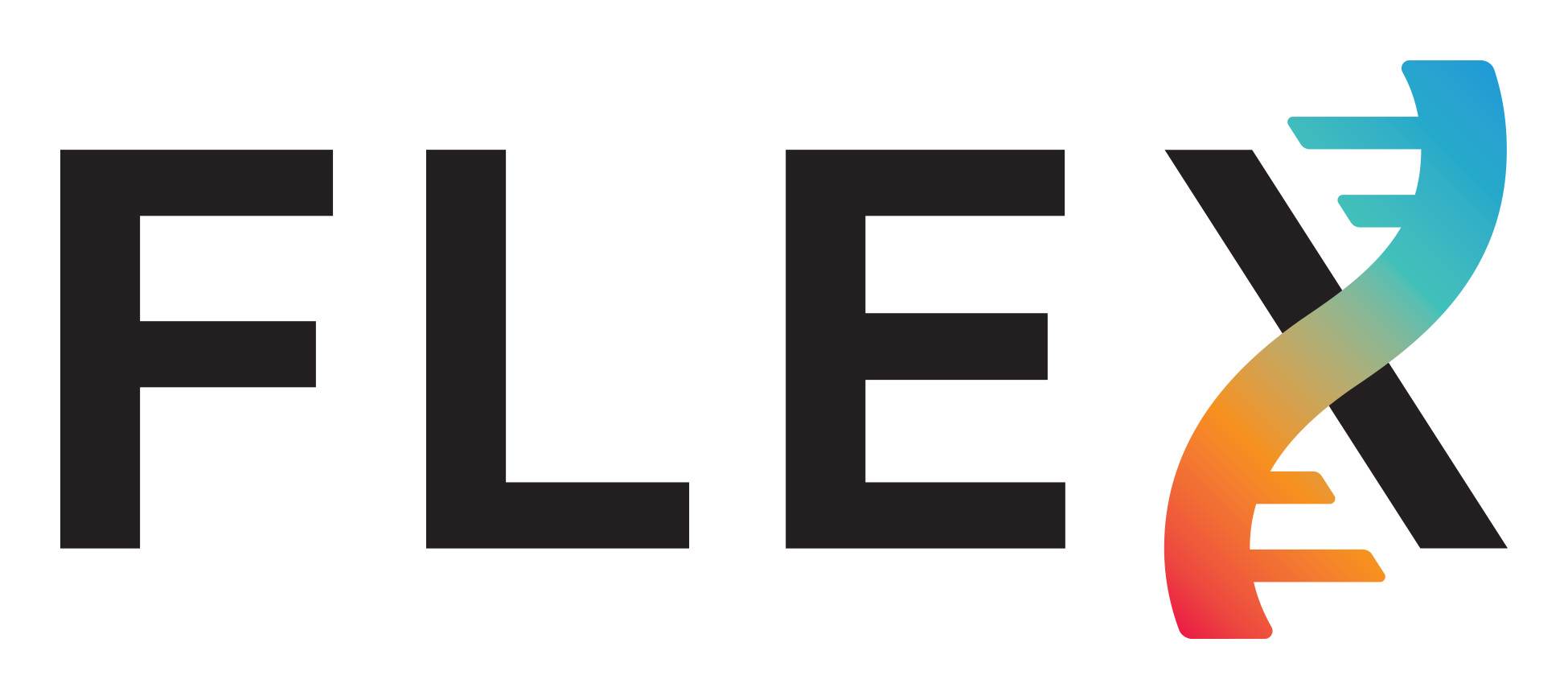 We would like to thank the >16,000 patients enrolled in FLEX Trial to date
FLEX study site investigators, coordinators, research nurses and personnel 

FLEX Trial Information
MammaPrint, BluePrint, and Full-genome Data Linked With Clinical Data to Evaluate New Gene EXpression Profiles (FLEX) (NCT03053193)
Agendia, Inc.